স্বাগতম
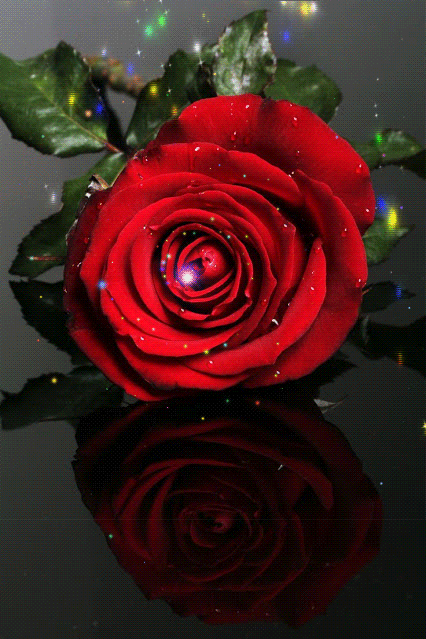 মোঃ শহিদুল ইসলাম
 সহকারি শিক্ষক 
বালেন্দা সরকারি প্রাথমিক বিদ্যালয়
শেরপুর,বগুড়া ।
E-mail:shohidulastgpss@gmail.com
শিক্ষক পরিচিত
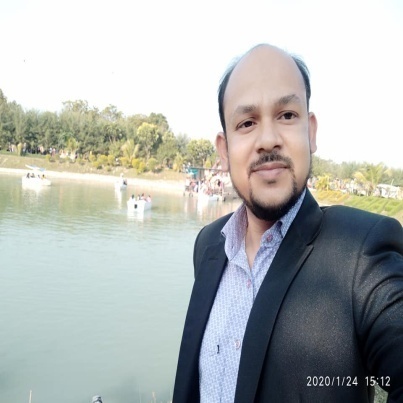 পাঠ পরিচিতি
শ্রেণি-৫ম
বিষয়-প্রাথমিক বিজ্ঞান
পাঠঃ জনসংখ্যা ও প্রাকৃতিক পরিবেশ
পাঠ্যাংশঃপরিবেশের উপর জনসংখ্যা বৃদ্ধির প্রভাব 
সময়-40মিনিট
শিখনফল
এই পাঠ শেষে শিক্ষার্থীরা যা যা শিখবেঃ
১৮।১।৩  পরিবেশের উপর জনসংখ্যা বৃদ্ধির প্রভাব ব্যাখ্যা করতে পারবে ।
ছবিতে তোমরা কি দেখতে পাচ্ছ
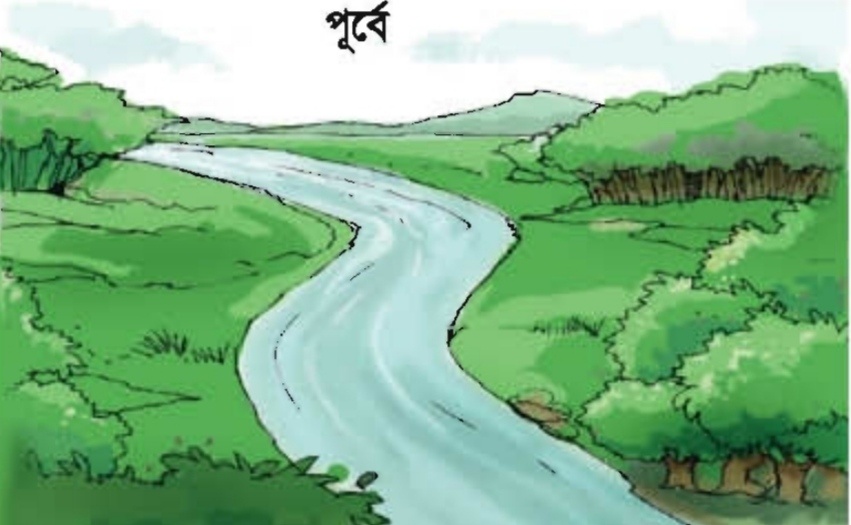 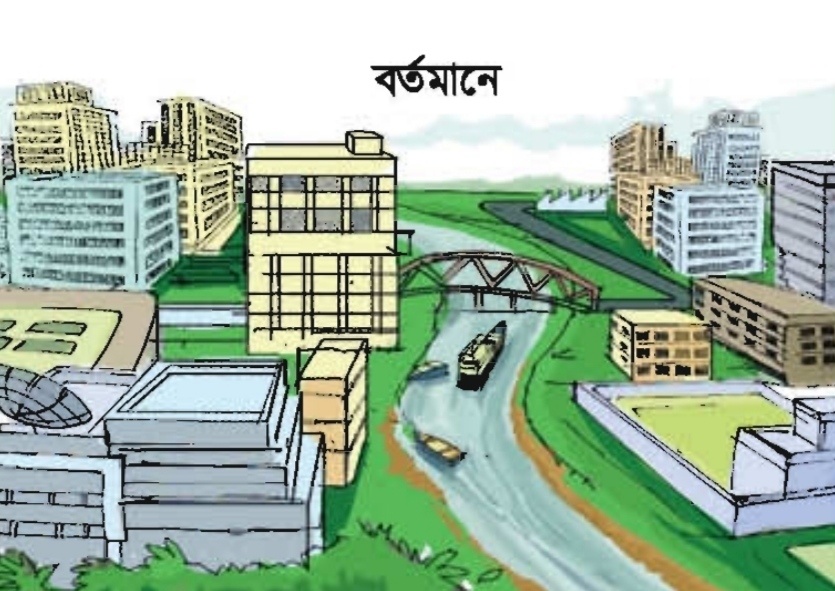 পূর্বে আমাদের পৃথিবী ও বর্তমানে এর অবস্থা ।
পাঠ ঘোষনাঃ
আমাদের আজকের পাঠ
পরিবেশের উপর জনসংখ্যা বৃদ্ধির প্রভাব
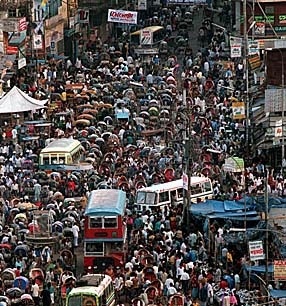 পরিবেশের উপর জনসংখ্যার বৃদ্ধির ব্যাপক প্রভাব রয়েছে ।
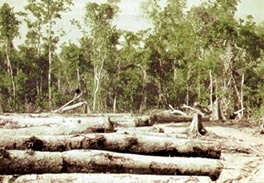 বাড়তি শস্য উৎপাদন এবং পশুপালনের জন্য মানুষ বন উজাড় করছে ।
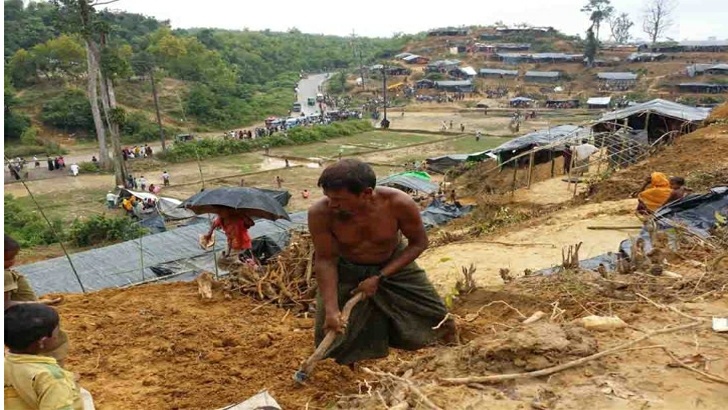 বাড়িঘর তৈরিতে অধিক জমি ব্যবহার করছে ।
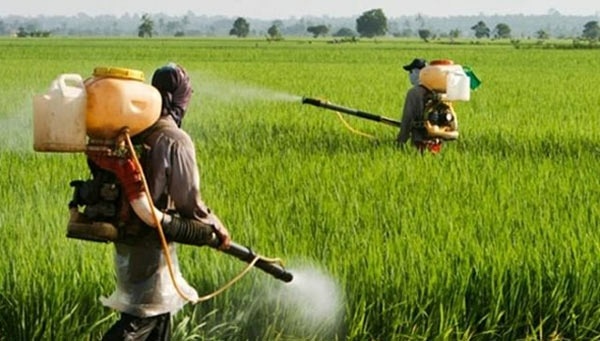 কৃষি কাজে কীটনাশক বাবহার করা হচ্ছে ।
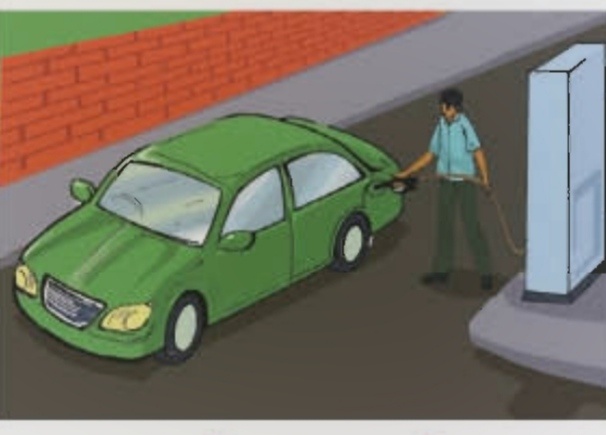 যানবাহনে জীবাশ্ম জ্বালানি ব্যাবহার করা হচ্ছে ।
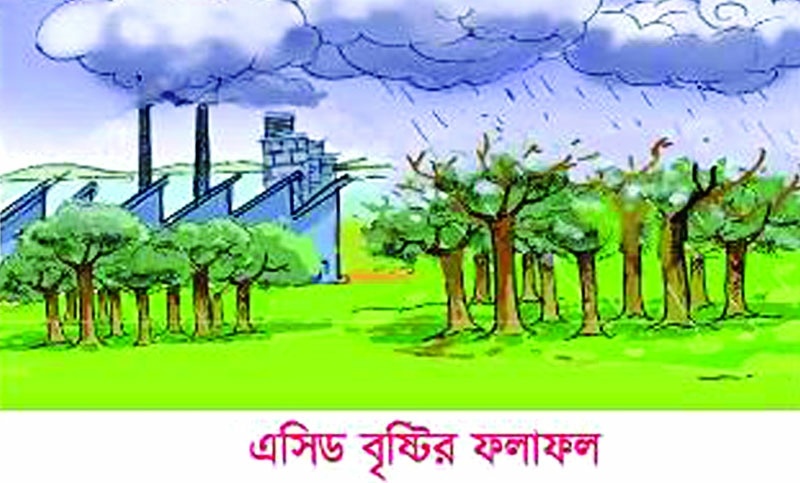 পৃথিবীর উষ্ণতা বৃদ্ধি পাচ্ছে এবং এসিড বৃষ্টি হচ্ছে ।
একক কাজ
মানুষ বন উজাড় করছে কেন ?
জোড়ায় কাজ
যদি জনসংখ্যা বৃদ্ধি পায় তাহলে আমাদের কী ঘটবে ?
দলীয় কাজ
জীবাশ্ম জ্বালানির ক্ষতিকর প্রভাব লেখ ?
মূল্যায়ন
পরিবেশের উপর জনসংখ্যার ক্ষতিকর প্রভাবগুলো কী ?
বই সংযোগ
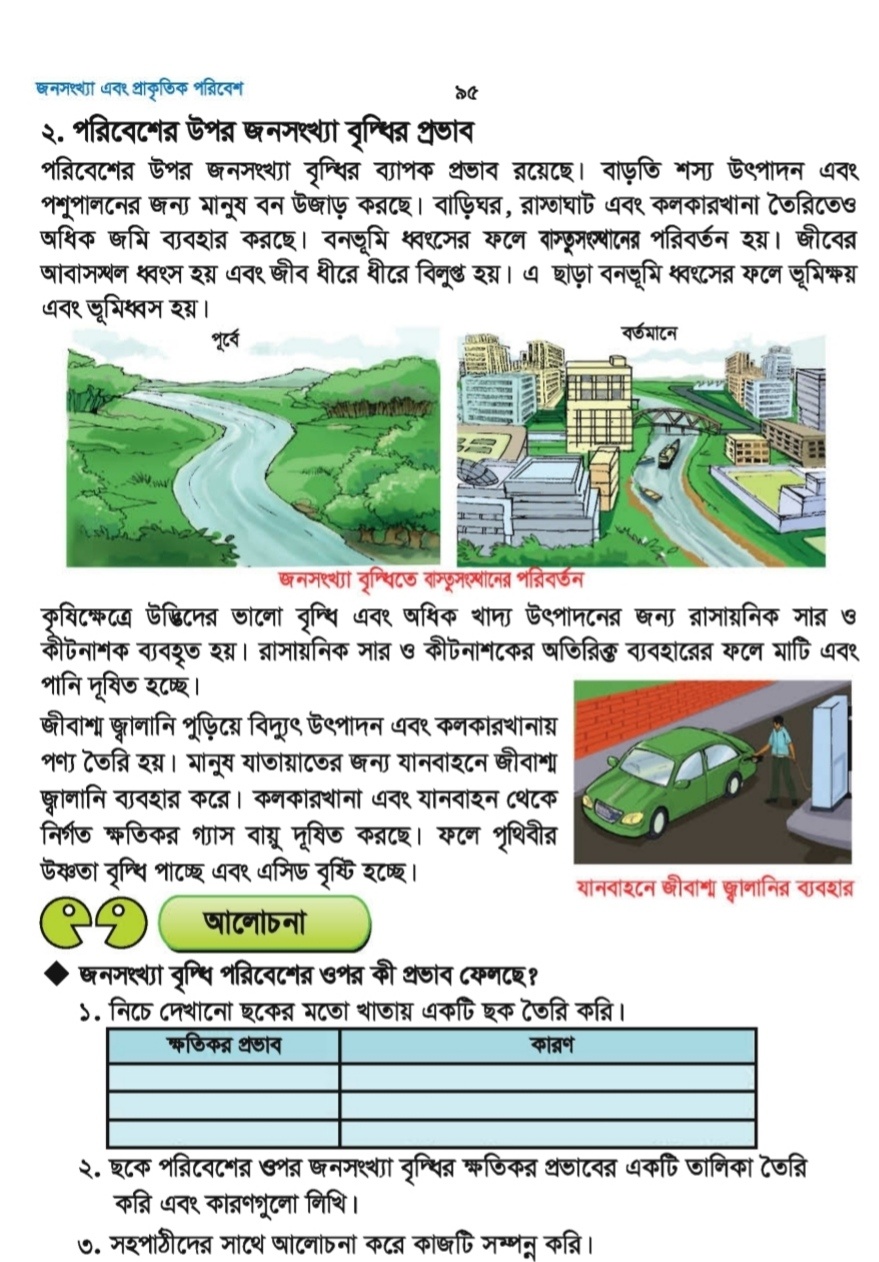 প্রাথমিক বিজ্ঞান বইয়ের ৯৫ পৃষ্ঠা বের কর এবং নীরবে মনোযোগ দিয়ে পড়।
পরিকল্পিত কাজ
জনসংখ্যা বৃদ্ধি পেলে পরিবেশের কোন কোন উপাদানের উপর চাপ পরবে  ?
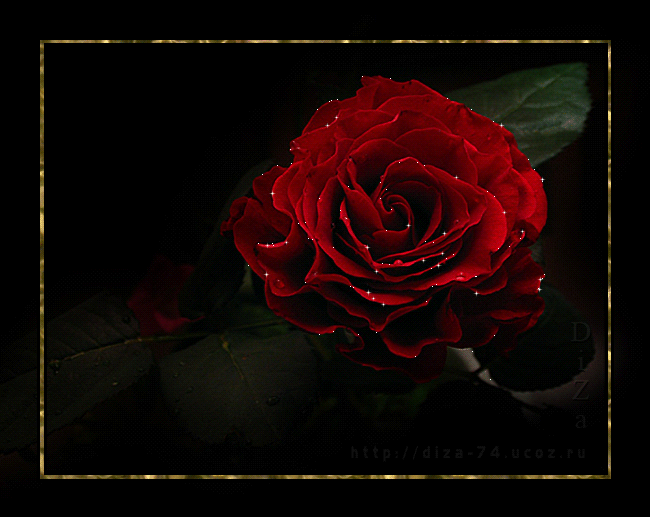